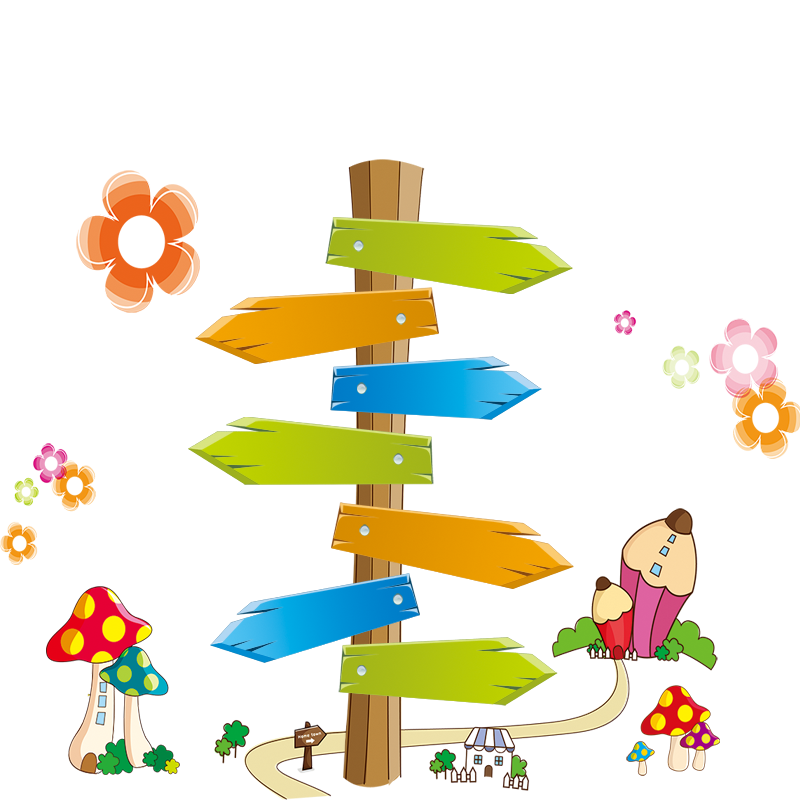 Bài 3: phòng tránh ngộ độc khi ở nhà
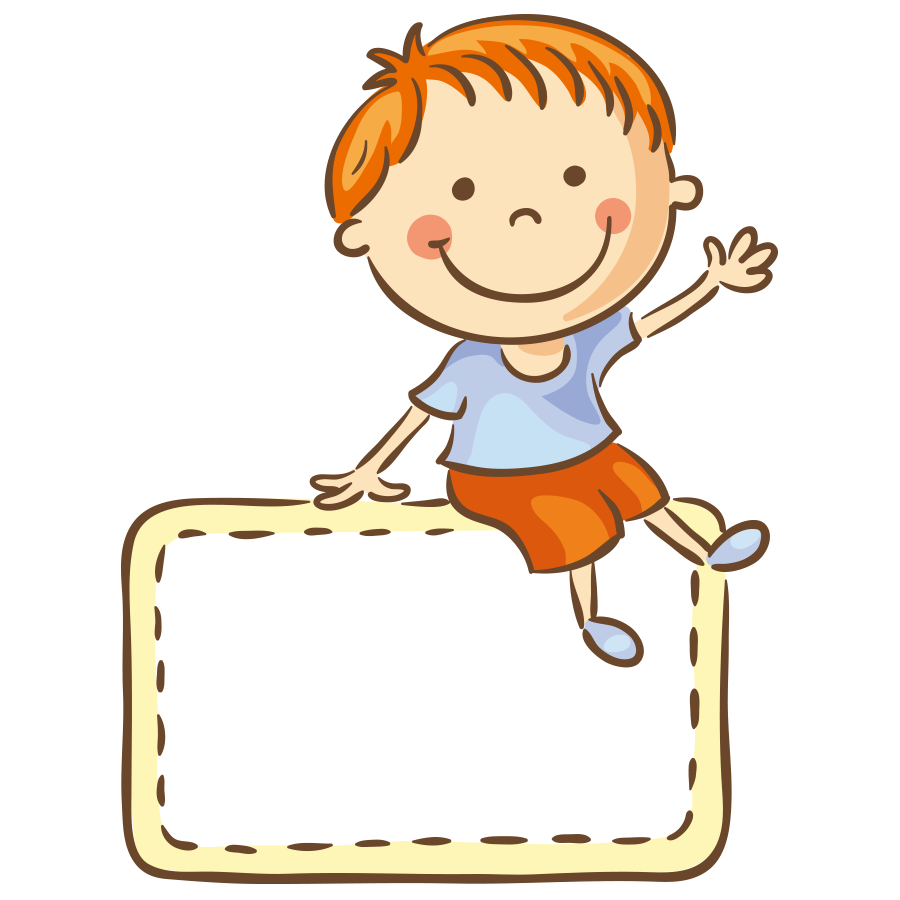 Tiết 2
Khởi động
- Hãy kể một số  thức ăn,  đồ uống và đồ dùng có thể gây ngộ độc qua đường ăn uống .

- Hãy kể một số lí do gây ngộ độc qua đường ăn uống .
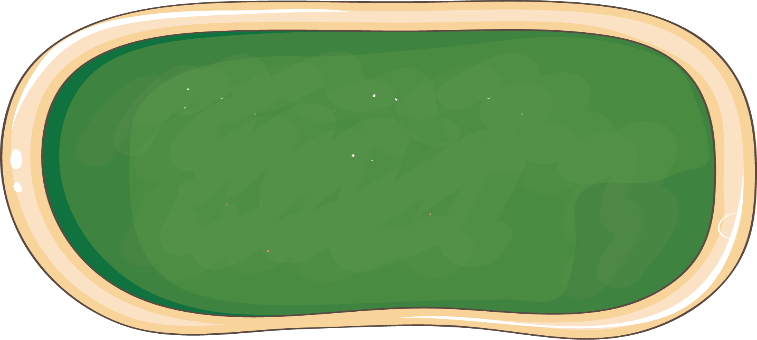 Hoạt động 3:
Thảo luận nhóm đôi
- Mọi người trong gia đình bạn An và bạn Hà đang làm gì để phòng tránh ngộ độc qua đường ăn uống ?
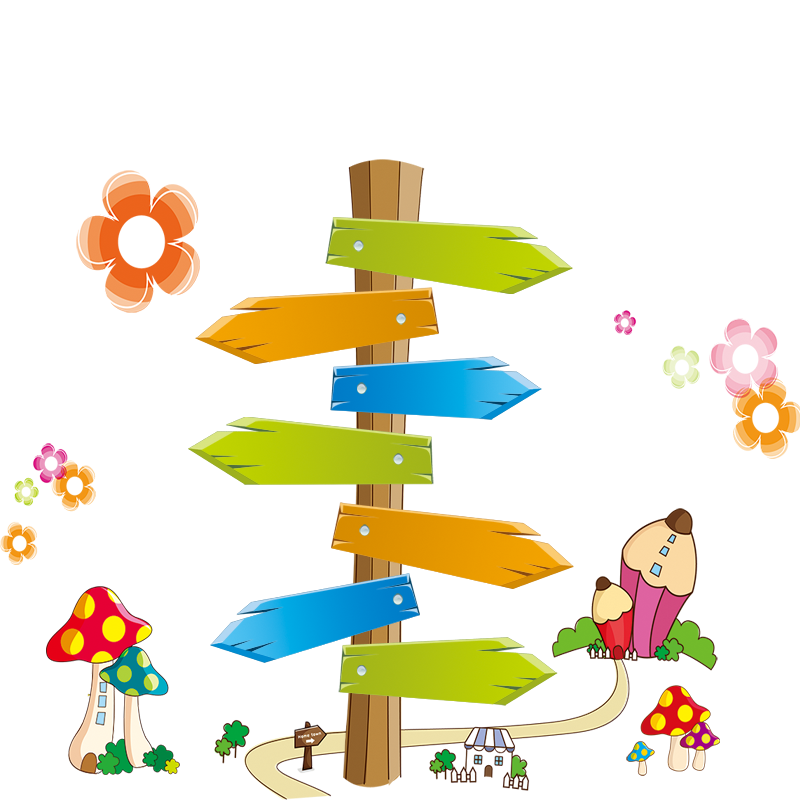 Chúng ta cần phải bảo quản thức ăn , đồ uống , đồ dùng đảm bảo vệ sinh ; cất giữ thuốc và đồ dùng cẩn thận .
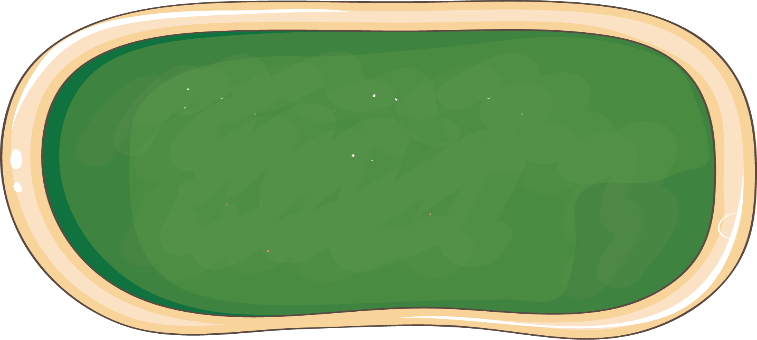 Hoạt động 2:
Đóng vai nhóm 6
+ Nhóm chẵn : Tập cách ứng xử khi bản thân bị ngộ độc .
+ Nhóm lẻ : Tập cách ứng xử khi người nhà bị ngộ độc
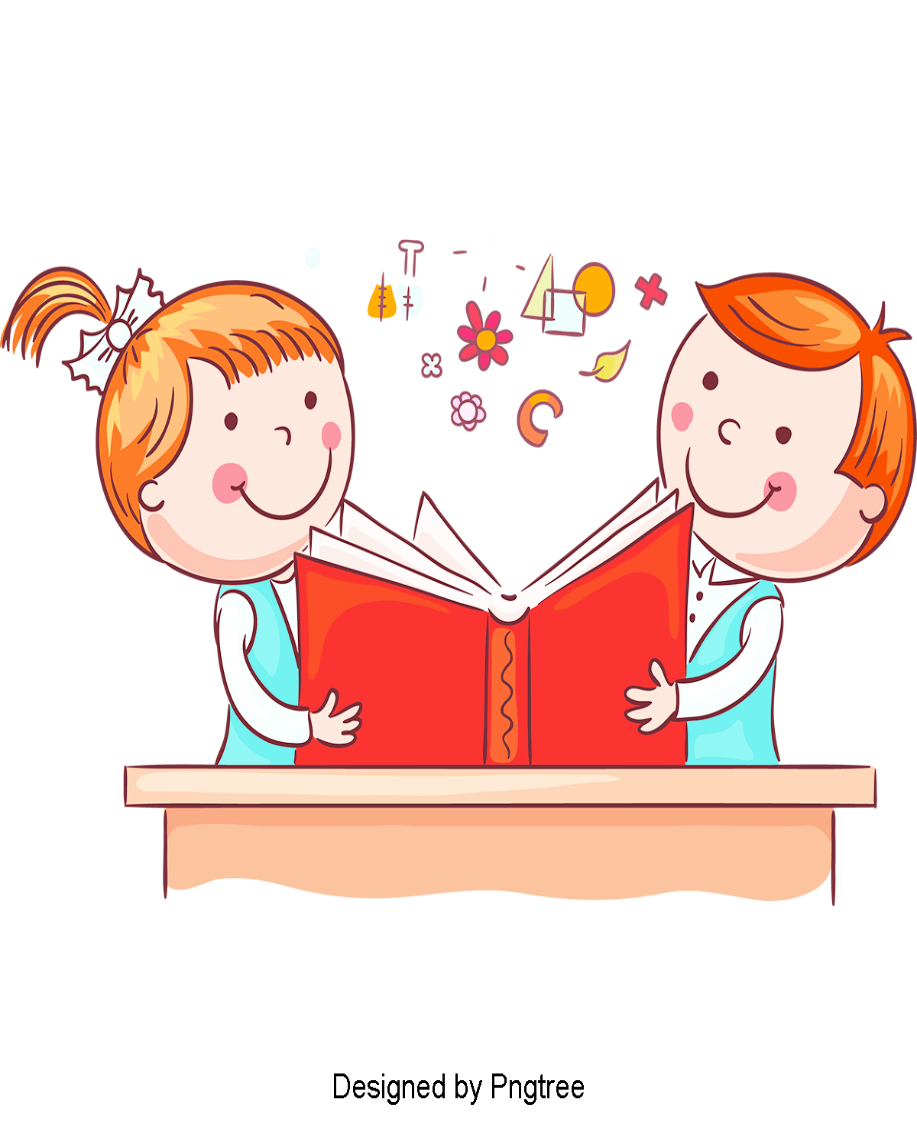 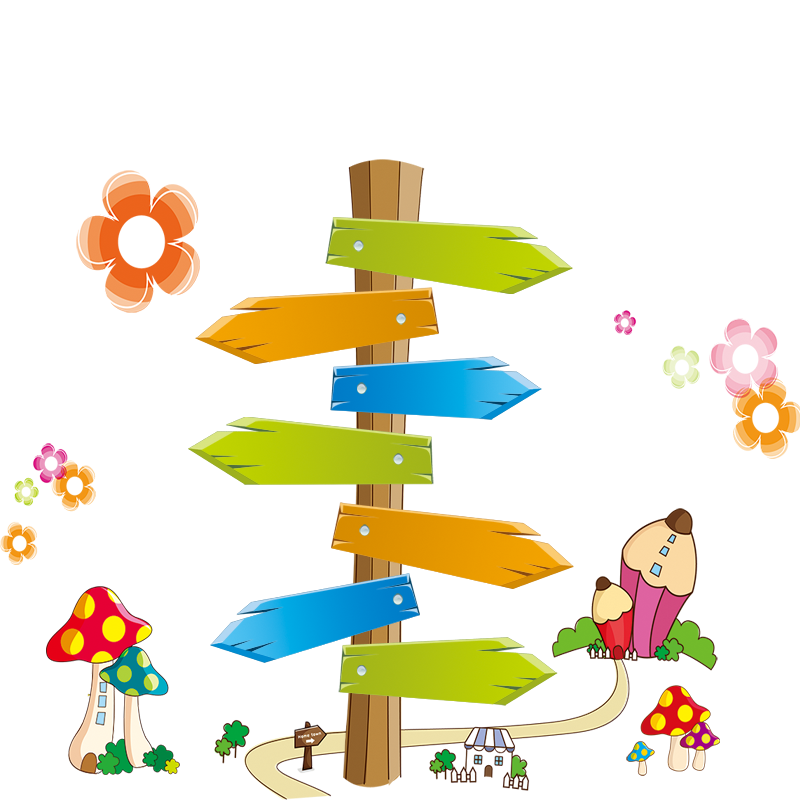 Kết luận  : Một số thức ăn , đồ uống , đồ dùng trong gia đình có thể gây ngộ độc . Chúng ta cần phải bảo quản thức ăn , đồ uống , đồ dùng đảm bảo vệ sinh ; cất giữ thuốc và đồ dùng cẩn thận .
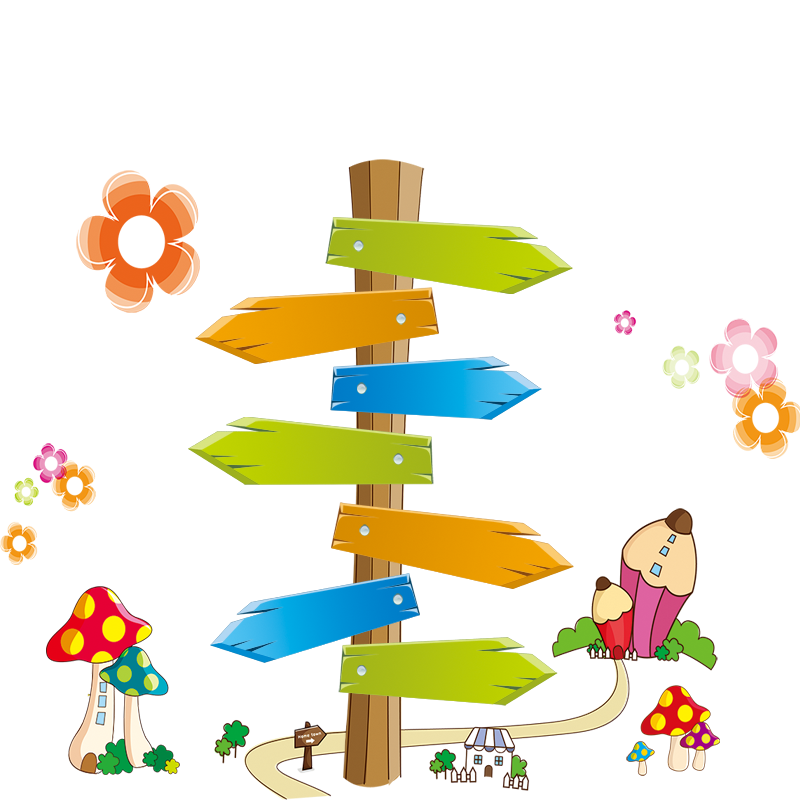 Củng cố, dặn dò:
Nhận xét tiết học.
Về nhà em hãy tìm hiểu thêm một số việc làm có thể phòng tránh ngộ độc qua đường ăn uống .
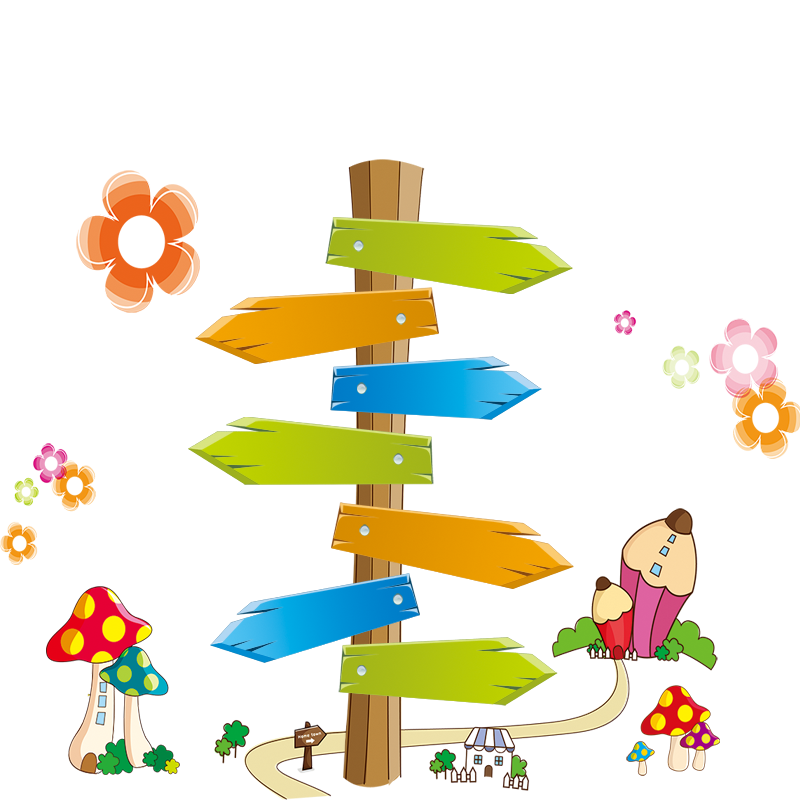 Chúc các con học giỏi, chăm ngoan.